МОУ Глебовская СОШ
8 класс
Значение физических упражнений и культуры труда для формирования скелета и мускулатуры.
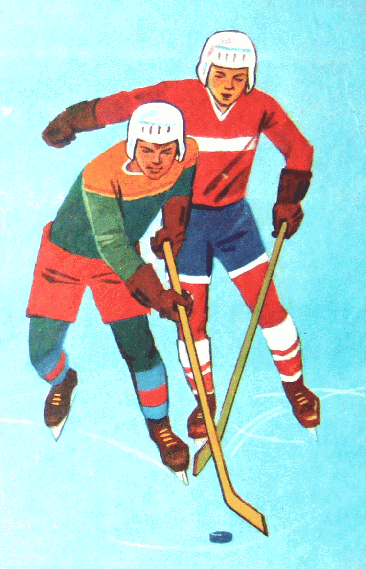 Рост, развитие скелета и мышц у человека
Скелет и мышцы человека изменяются в течение жизни. В детстве, юношеском возрасте они быстро растут и развиваются. Рост и окостенение скелета завершаются к 25 годам. Кости растут в длину до 23-25 лет, а в толщину до 30-35 лет. Какие факторы обеспечивают нормальное развитие опорно-двигательной системы?
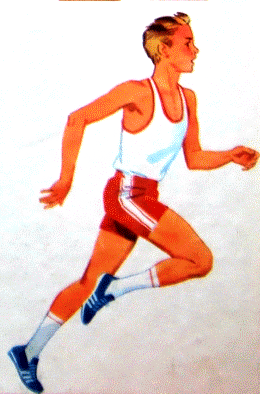 Значение физических упражнений на развитие скелета и мышц
У людей, занимающихся физическим трудом, спортом, на костях, в местах прикрепления мышц образуются выступы, бугорки. Это увеличивает поверхность соприкосновения сухожилия с костью и способствует прочности прикрепления. Надкостница обильнее снабжается кровью, поэтому кости быстрее растут. Они крепче и прочнее.
Определение индекса массы тела.
ИМТ= масса(кг) / рост(м)2    сравнили полученные результаты с таблицей Кетле.
        57 % учащихся имеют нормальный вес
        28 % имеют избыточный вес
         15% имеют недостаточный вес
Почему появляется лишний вес и чем он опасен?
Почему мальчик стал таким?
Ваня большую часть дня проводит у комтьютера или перед телевизором, при этом постоянно что-нибудь жуёт. В результате стала расти масса тела, появились ожирение и одышка. Из-за отсутствия физических  упражнений ослабли мышцы. Они перестали удерживать позвоночник. Он искривился, появилась боль в спине. Это последствия гиподинамии и неправильного питания.
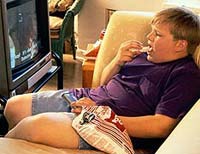 Академик  Павлов И.П.
«Человек может жить до 100 лет. Мы сами своей невоздержанностью, своей беспорядочностью, своим безобразным отношением с собственным организмом сводим этот нормальный срок до гораздо меньшей цифры»
Гиподинамия-малоподвижный образ жизни
Слабость скелетных мышц
Слабость сердечной мышцы
Перестройка костей – из них выходят соли кальция
Нарушение сосудов с образованием на них   наростов – Атеросклероз
Ожирение
ДВИЖЕНИЕ - ЭТО ЖИЗНЬ!!!
Современной технике - влекущей за собой гиподинамию каждый должен противопоставить: 
Оптимальный двигательный режим 
Здоровый образ жизни 
Отказ от вредных привычек
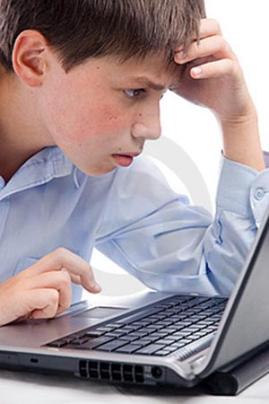 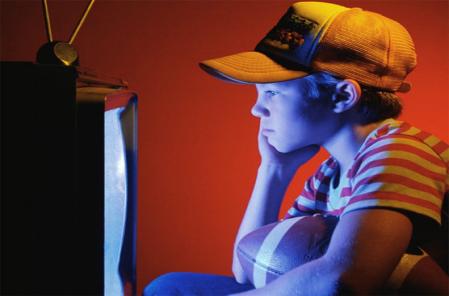 Авиценна
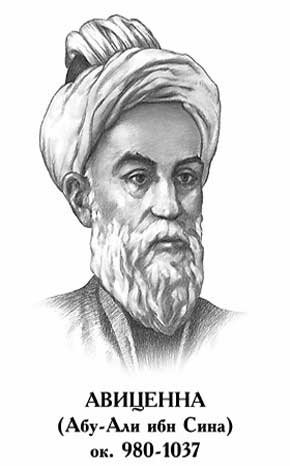 Он утверждал, что занятия физическими упражнениями являются источником красоты:

«Подвижный, быстрый человек гордится стройным станом».
при правильной осанке- спина прямая,
 голова слегка откинута назад,
 плечи расправлены,
 живот втянут.
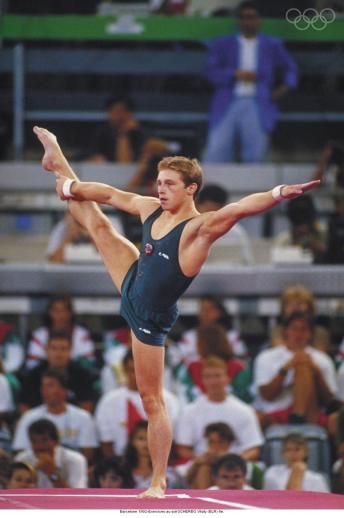 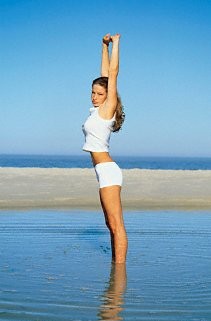 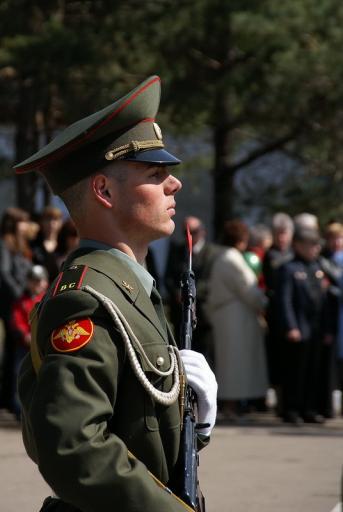 Комплекс упражнений на формирование осанки.
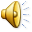 И.п. — ноги скрестно, спина прямая, руки сзади (впереди). На каждый счет наклоны головы вправо и .влево. Выполнять медленно. Повторять 5-10 раз.
И.п. — то же. На счет 1 - повернуть голову вправо, удерживать позу 3-5с, на 2 — и.п., на 3-4 — то же влево. Повторять 4—6 раз.
И.п. — то же. На каждый счет подавать плечи вперед и назад. 10-15 раз.
И.п. — стойка на коленях с опорой на руки. На счет 1 — прогнуться в спине, голову вверх, на 2 — согнуть спину, голову вниз. Повторять 10-15 раз. 
И.п. — упор лежа на согнутых руках, ноги вместе. На счет 1-2 — выпрямить руки, прогнуться в пояснице, таз от пола не отрывать, на 3-4 — и.п. Повторять 4-6 раз.
И.п. — то же, но ноги слегка разведены. На счет 1-2 — медленно выпрямляя руки поднять с поворотом вправо сначала голову, затем грудь, таз от пола не отрывать, прогнуться в спине как можно больше, на 3-6 удерживать это положение, стараясь увидеть левую ногу, на 7-8 — и.п., на 9-16 — то же в другую сторону.
И.п. — стоя на шаг от стены, касаясь стены ладонями. Прогнуться как можно больше назад и удерживать позу 3-5с, затем вернуться в и.п. Повторять 4-6 раз.
И.п. — стоя и держа за спиной гимнастическую палку (верхний конец прижат к голове, нижний - к тазу). На счет 1 — присед, на 2 — и.п., на 3 — наклон вперед, на 4 — и.п., на 5 — наклон вправо, на 6 — и.п., на 7 — наклон влево, на 8 — и.п. Повторять 4-6 раз.
И.п. — стоя, прижавшись к стене затылком, лопатками, поясницей, ягодицами и пятками. Удерживать позу 5-10с. Повторять 4-6 раз.
И.п. — стоя ноги врозь. Положить на голову небольшой предмет (книга). Сделать 3-4 приседания, держа ровно голову и спину, так чтобы предмет не упал. Повторить 4-6 раз.
И.п. — то же. Пройтись несколько метров, удерживая предмет на голове.
Почему возникает искривление позвоночника ?
Посадка за партой
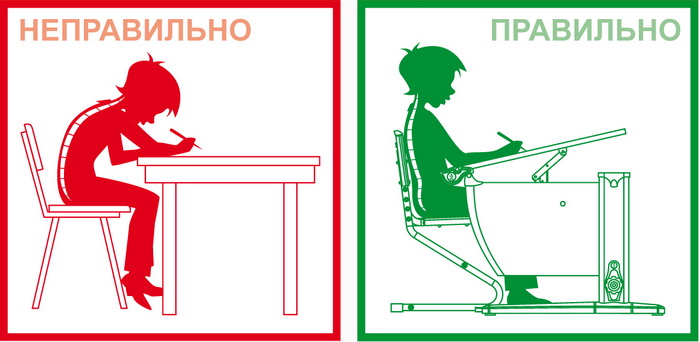 Проверили , соответствует ли школьная мебель росту учеников?
Сравнили рост учеников и высоту стульев.
ИЗ 46 опрошенных восьмиклассников 
5 учеников имеют рост выше 175см  для них комплектов мебели в школе нет.
24 ученика не пользуются комплектами мебели, соответствующей их росту.
Рюкзаки должны быть с жесткой спинкой и широкими лямками. 
Масса ранца не больше 1/ 10 веса ученика
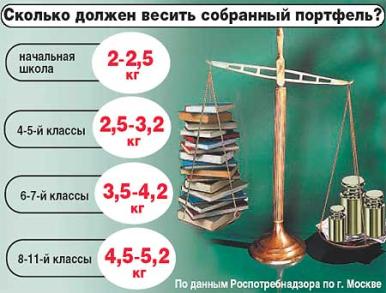 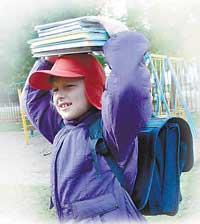 С какими портфелями приходят наши восьмиклассники в школу?
У 30 % портфели весят больше нормы.
80% ранцы
20% сумки в руках или через одно плечо
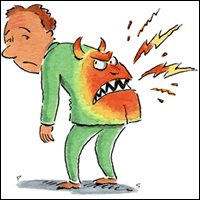 Привычка сутулиться приводит к неравномерной нагрузке на позвонки. Из-за этого хрящевые диски деформируются, защемляя нервы и нарушая кровоток.
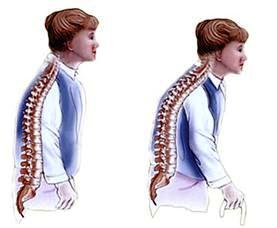 Поэтому нарушение состояния позвоночника -НЕПРАВИЛЬНАЯ ОСАНКА-  причина многих болезней.
Отклонения от нормы  исчезают, если человек держится прямо и контролирует себя
Поддаётся исправлению при занятиях лечебной физкультурой и корригирующей гимнастикой
Затрагивает позвоночник и лечению поддаётся с трудом
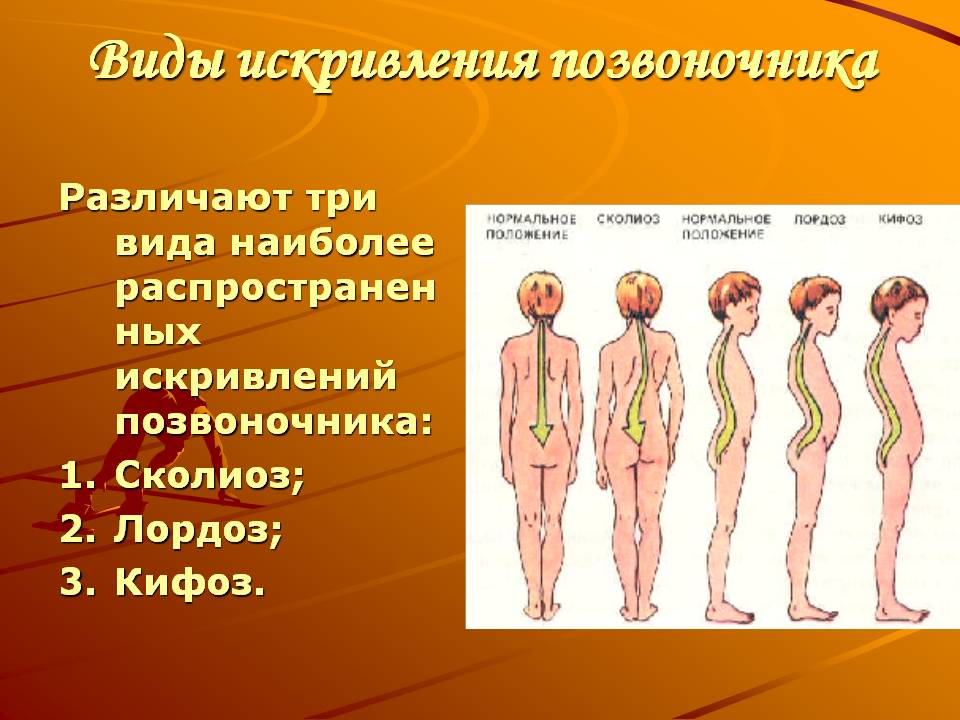 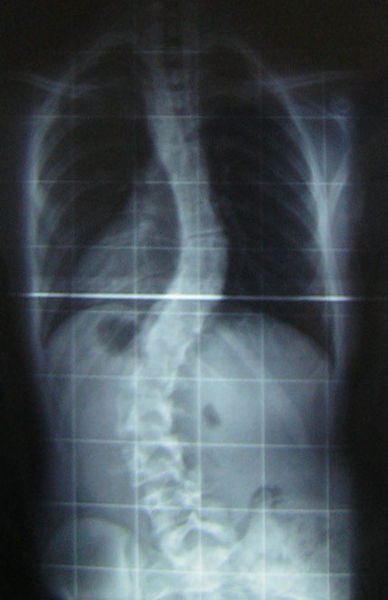 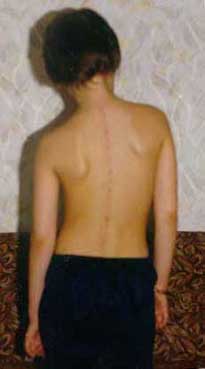 Сколиоз  от греческого  «кривой», стойкое боковое отклонение позвоночника от нормального выпрямленного положения.
Выявление нарушений осанки в грудном отделе позвоночника (кифоз).
Измерили расстояние между самыми отдаленными точками левого и правого плеча, отступя на 3 СМ вниз от плечевого сустава
Со стороны груди (А)                    А/Б
Со стороны спины (Б)          
Если  А/Б ≥ 1 – сутулости нет 
У 37% выявлена сутулость
Выявление нарушений в области поясничного изгиба (кифоз) 

67% нарушение осанки
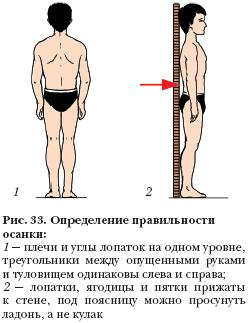 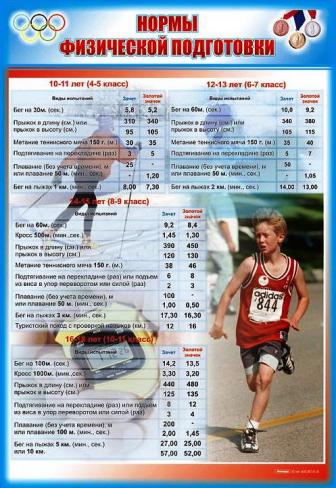 Нарушения осанки возникают из-за недостатка движения, слабой скелетной мускулатуры.!
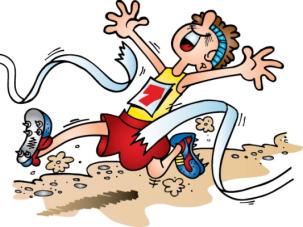 Правила сохранения красивой осанки и здоровья
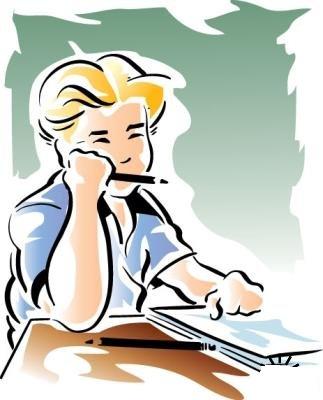 1. Контролируй осанку.

2. Укрепляй мышцы    физическими      упражнениями.

3. Правильно питайся.
Продольное плоскостопие
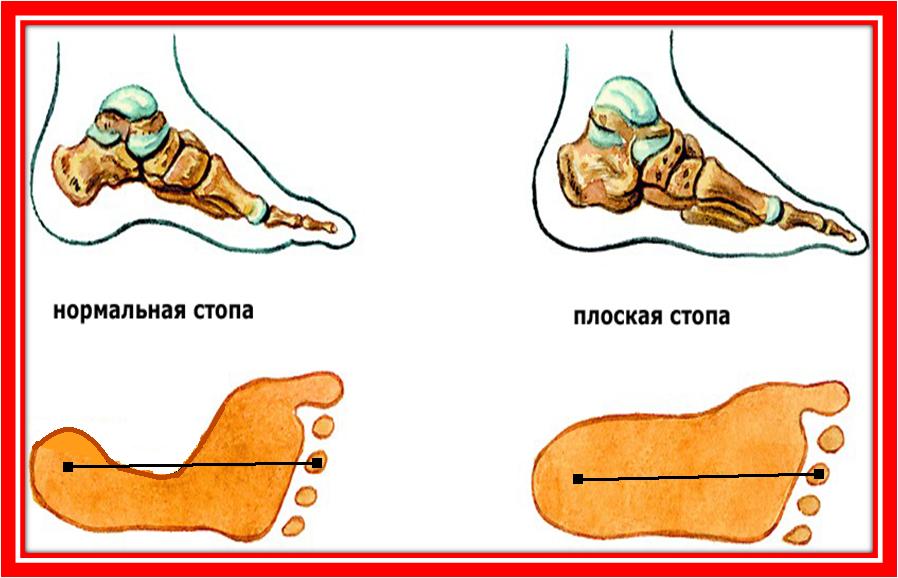 Были проанализированы отпечатки стоп 21 ученикаИз них у 10 были отклонение от нормы.
Чем больше масса тела, тем выше нагрузка на стопы, тем более выражено продольное плоскостопие. Если продольное плоскостопие развивается с детства, то  поперечное  развивается у женщин — в 35—50 лет. При ходьбе на «шпильках» происходит перенос нагрузки с пятки на поперечный свод (плюсну), который деформируется и возникает поперечное плоскостопие.
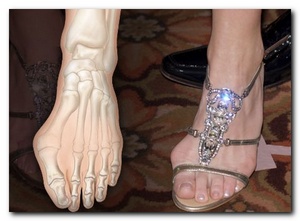 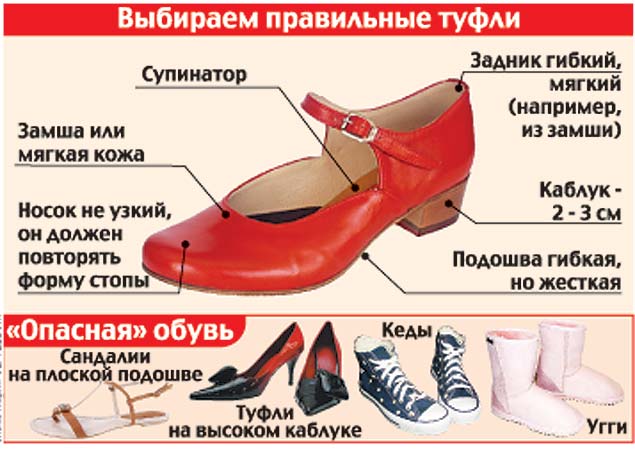 И занимаемся гимнастикой, укрепляющей мышцы стопы.
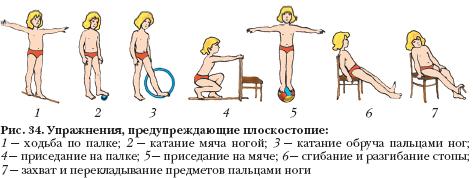 «Поставь перед собой 100 учителей и они окажутся бессильными, если ты сам не можешь заставить себя и требовать от себя .»
                   Сухомлинский В.А.
 Все зависит от ВАС!